DISEASES OFTHE UPPER AIRWAYS
Diseases of the Nose & Sinuses
Clinical Signs
Most Common :
Nasal discharge
Sneezing
Stertor
Open mouth breathing
Inspiratory dyspnea
May Be Present :
Anorexia
Facial deformity or pain
Gag, cough or retch
NASAL DISCHARGE
SEROUS

Normal
Viral Infection
Early  precursor to mucopurulent discharge
NASAL DISCHARGE
MUCOPURULENT

Viral 
	-  Feline Herpes Virus
	-  Feline Calicivirus
Bacterial
Fungal
	-  Aspergillus
Nasal Prarasites
	
+/- HAEMORRHAGE

Foreign Body
	-  Grass Awns
Nasopharyngeal polyps
	(cats)
Initial Data Base
Nasal Disease
History
Clinical Pathology :
CBC -- minimal value :
Anemia & Inflammation
Platelets & Coagulation
Serum chemistries --
 Minimal value
 Unless systemic disease
Serology :
Viral
Rickettsial
Fungal ?
Physical examination :
 Ophthalmologic 		funduscopic exam
 Thoracic auscultation :
 Open mouth breathing
 Closed mouth breathing
 Special emphasis :
 Philtrim and nares
 Symmetry of face
 Palate, gingiva & teeth
Specific Procedures(Non-invasive -- Nasal Disease)
Radiography :
		General anesthesia
		Often Essential
		Views  --  lateral, DV, open mouth 				VD & “skyline”				Localize area of disease
		Reveal -- osseous involvement, 				masses or foreign bodies
Radiography
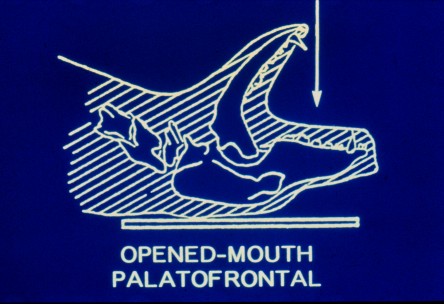 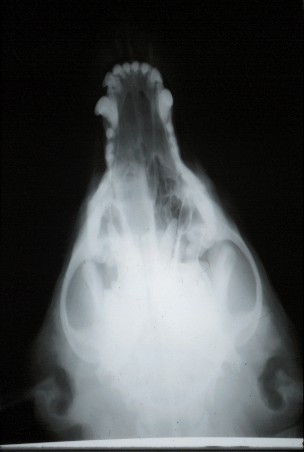 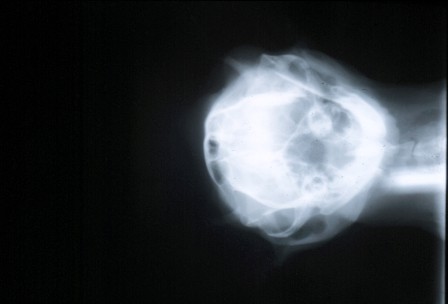 Specific Procedures(Non-invasive -- Nasal Disease)
CT (“Cat”) Scan:
		General anesthesia
		Serial Views
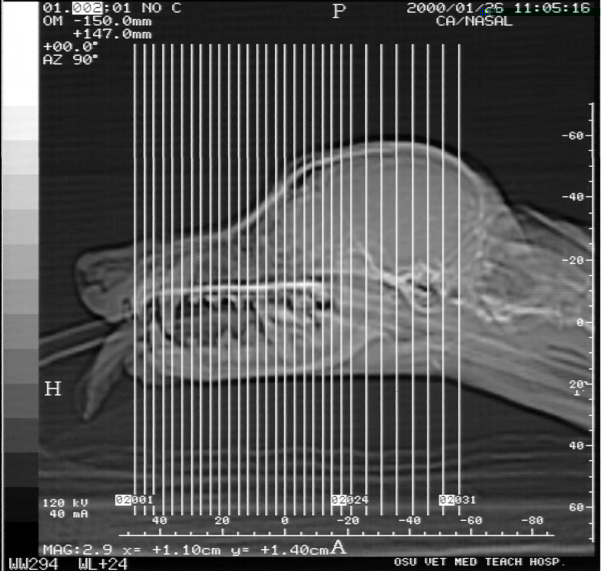 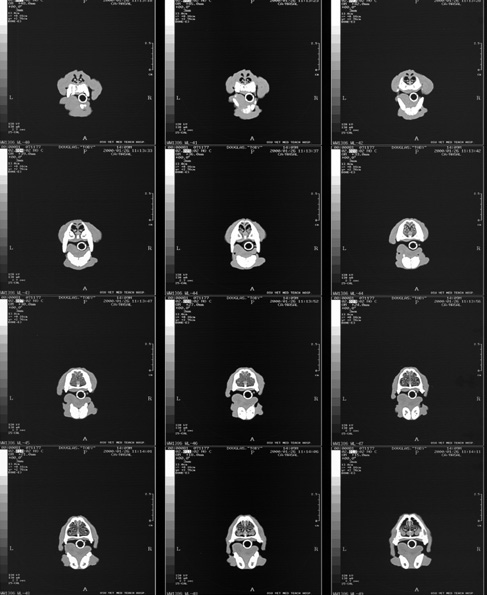 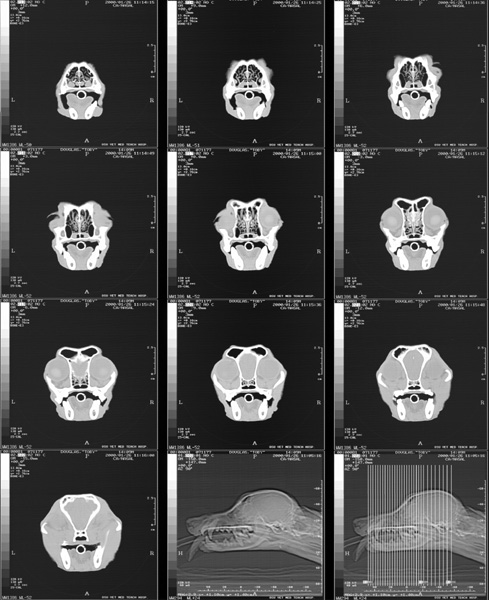 CT Scan
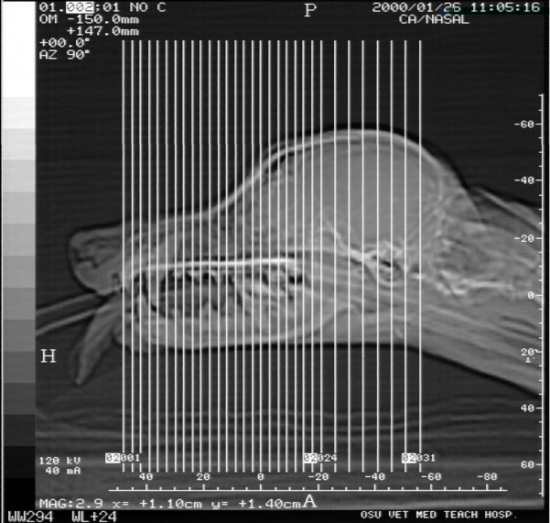 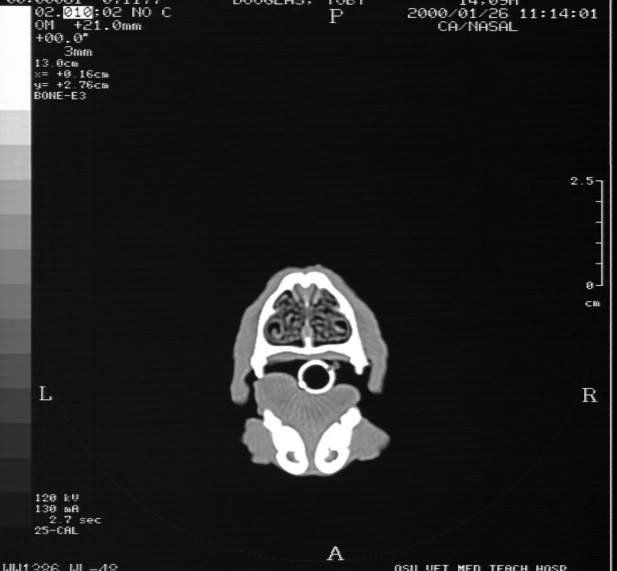 Specific Procedures(Invasive -- Nasal Disease)
Endoscopy (Rhinoscopy) :
	General anesthesia
	Always plan to take samples !
Cultures, Cytology &     Biopsy :
		Minimal equipment
		Often diagnostic :
		  -  Impression smears
		  -  Aspirates/brushings
		  -  Nasal flush
		  -  Biopsy
Rhinotomy/Turbinectomy:
		Diagnostic : 
			-  Histology
			-  Cultures
		Treatment :
			-  “Debulking” 			-   Removal
Nasal & ConjunctivalCytology - Cultures
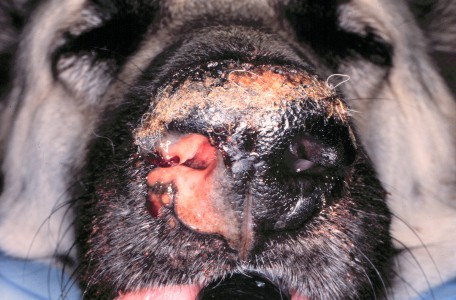 Swab
Smear
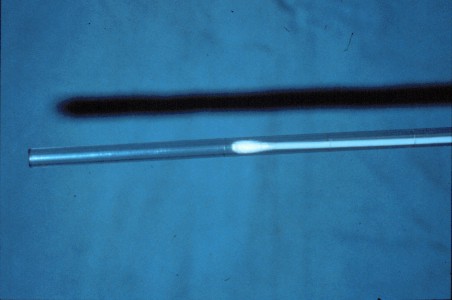 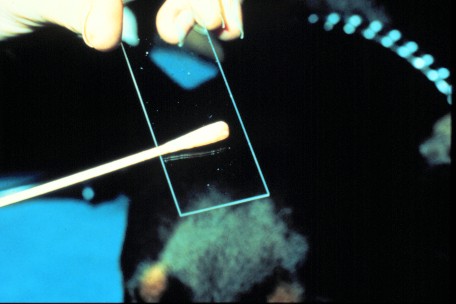 Cytology
Exudate
Exfoliative Cells
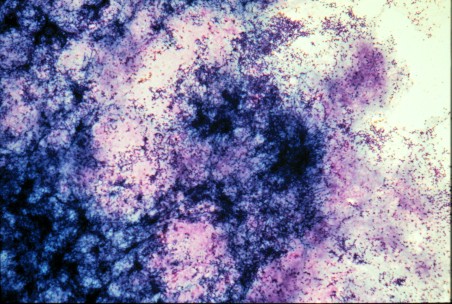 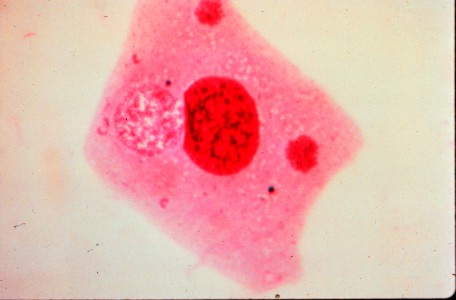 Rhinoscopy Otoscope - Rigid - Flexible
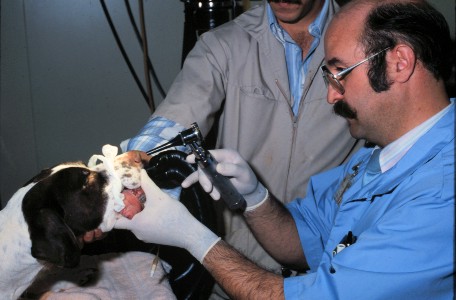 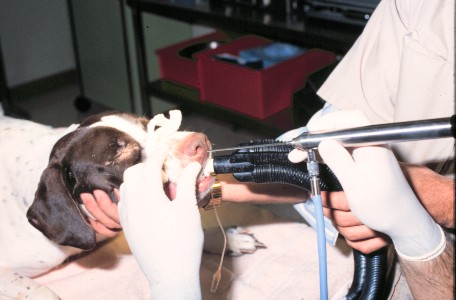 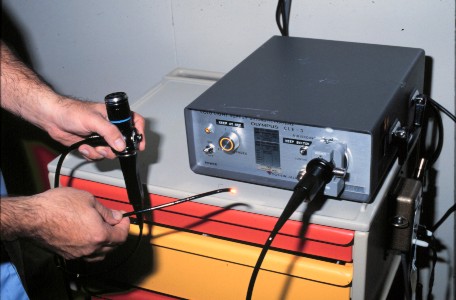 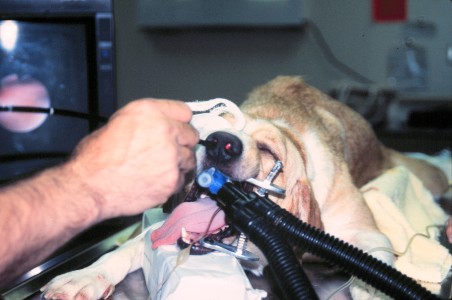 Nasal Flush/Aspirate
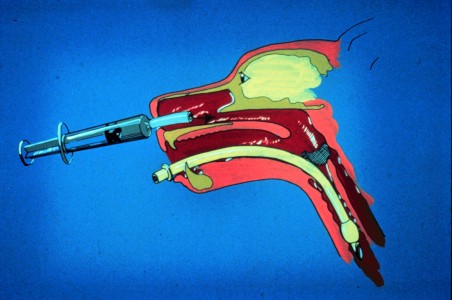 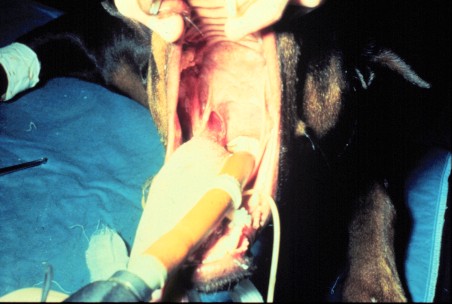 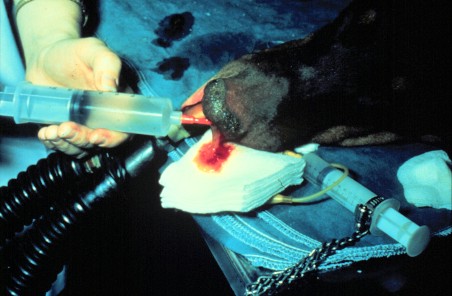 Biopsy
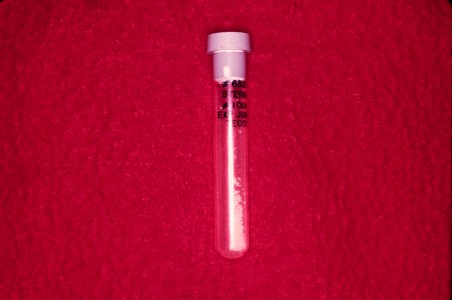 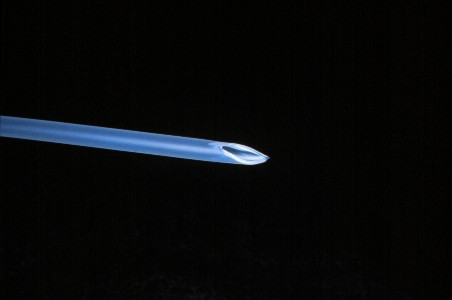 Hemostasis
Urinary Catheter
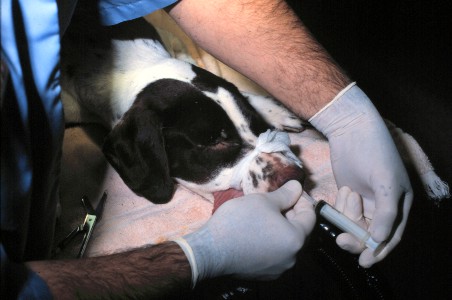 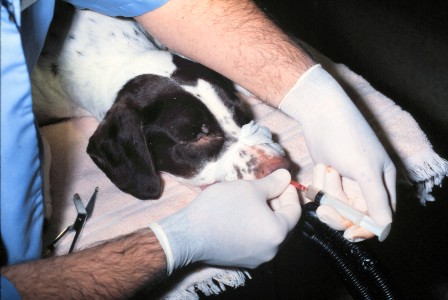 “Core” Biopsy
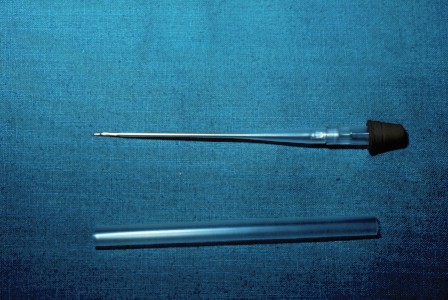 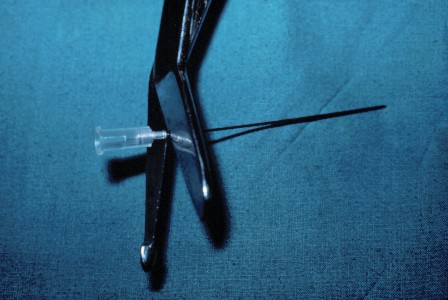 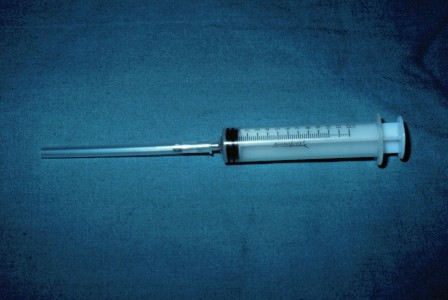 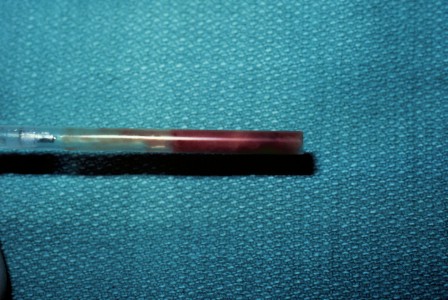 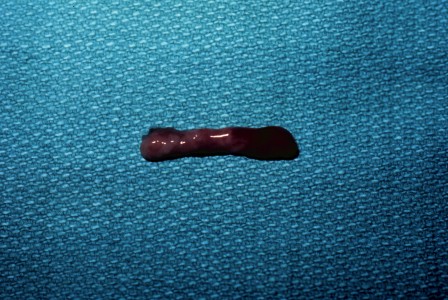 Rhinotomy/Turbinectomy
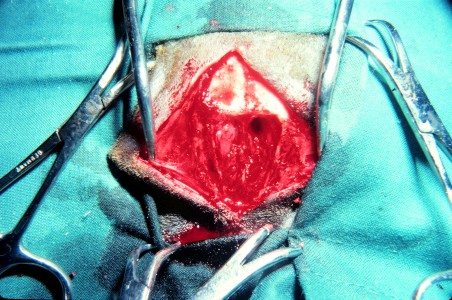 Disease of the Pharynx & Larynx
Clinical Signs
Most Common :
Pharynx :
Dysphagia
Choking, gagging or retching
Stertor
Larynx :
Change in vocalization
Stidor (inspiratory)
Cough
May  Be Present :
Anorexia & weight loss
Exercise intolerance
Open mouth breathing
Pain
Swelling or mass
Cyanosis
Pale membranes
Initial Data Base
Pharyngeal/Laryngeal Disease
History
Clinical Pathology :
CBC -- minimal value :
inflammation?
platelets & coagulation
Serum chemistries :
minimal values
unless systemic disease
Endocrinology -- 		hypothyroidism ?
Physical examination :
Laryngeal & Thoracic   auscultation :
Open & closed mouth breathing
Before & after exercise
 Special emphasis :
Palpation pharynx & larynx
Examine tongue
Observe drinking & eating
Specific Procedures(Non-invasive -- Pharyngeal & Laryngeal Disease)
Radiography :
	 Lateral view may be helpful
	 Contrast studies (barium swallow)
		 -- if abnormal deglutition !
 CT (“Cat”) Scan
Radiography (Pharynx/Larynx)
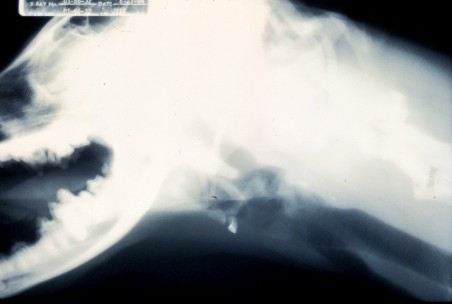 Barium Swallow
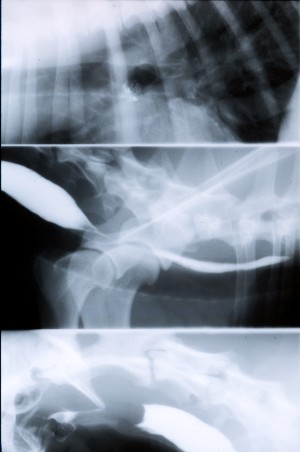 Cervical Soft Tissues
CT Scan
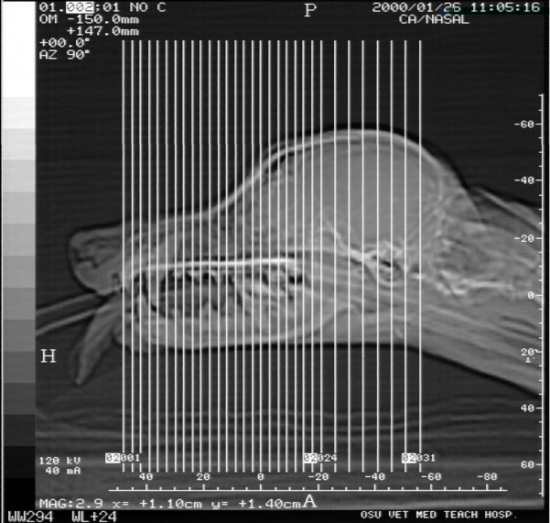 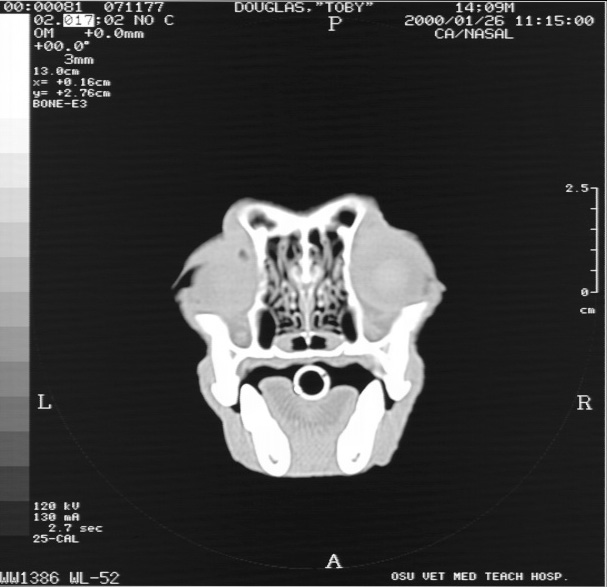 Specific Procedures(Invasive -- Pharyngeal & Laryngeal Disease)
Endoscopy (Pharyngoscopy-Laryngoscopy) :
	Heavy sedation or General anesthesia -- Stabilize 			patient first !
	Use rigid or flexible scope
	Observe deglutition, dorsal to soft palate &  vocal 			folds adduct-abduct
Cultures, Cytology &     Biopsy :
		Often minimal value:
		  -  Aspirates/brushings
		  -  Biopsy (neoplasia)
Electromyography:
		Denervation
		Neuropathies
		Myopathies
Laryngoscopy/Pharyngoscopy
(Rigid or Flexible)
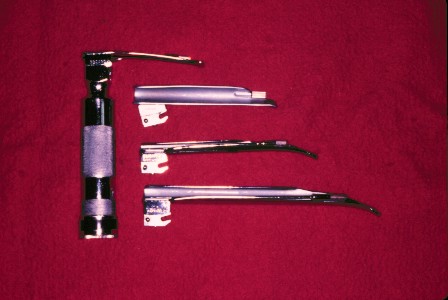 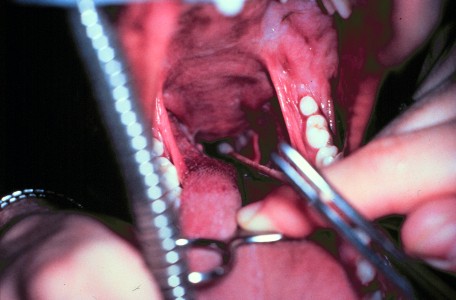 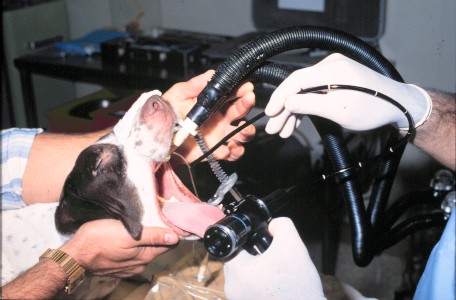 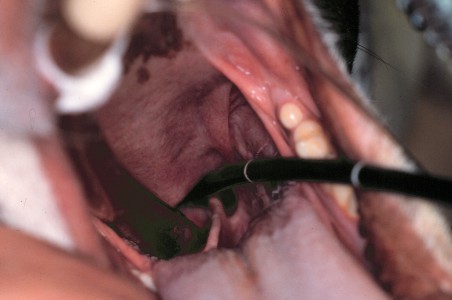 Laryngoscopy/Pharyngoscopy
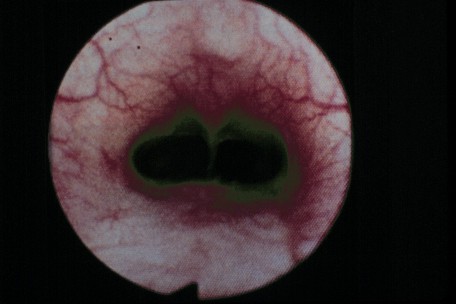 NasoPharynx
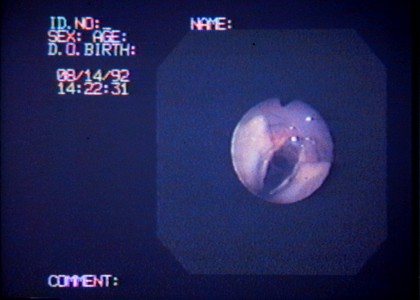 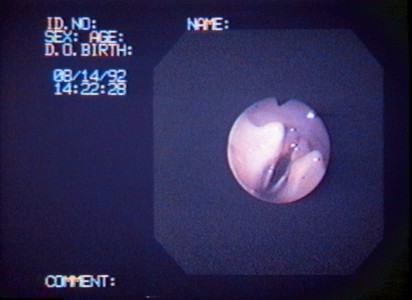 Larynx
Inspiration
 Expiration
DISEASES OF THE UPPER AIRWAYS

 Congenital Disease
     - Cleft Palate (Palatoschisis)
     - Obstruction syndrome airways Brachycephalic
     - Stenotic Nares 
Acquisition Disease
     - Epistaksis
     - Rhinitis
     - Neoplasia Nasal
     - laryngitis
DISEASES OFTHE LOWER AIRWAY
Disease of the Trachea, Bronchi & Bronchioles
Clinical Signs
Most Common :
Cough :
Usually harsh
Productive vs Non-productive
Honking
Dyspnea (variable) :
Tachypnea/hyperpnea
Inspiratory = extrathoracic
Expiratory = intrathoracic
May  Be Present :
Exercise intolerance
Anorexia & weight loss
Open mouth breathing
Discharges -- edema, exudates & hemoptysis
Cyanosis
Pale membranes
Initial Data Base
Tracheal & Bronchial Disease
Clinical Pathology :
CBC -- inflammation
Infectious
Hypersensitivity!
Serum chemistries :
Minimal values
Unless systemic disease
Parasitology :
Fecal float/sediment
Serology
History
Physical examination :
Thoracic auscultation :
Characterize  sounds :
     Normal 
     Abnormal
		Inspiration -- crackles
Expiration -- wheezes
Before & after exercise
 Special emphasis :
Palpation cervical trachea !
Specific Procedures(Non-invasive -- Tracheal & Bronchial Disease)
Radiography :
		Usually essential -- Stabilize 				patient first !
		Unanesthetised cervical & 				thoracic views :
			Inspiration  !
			Expiration  !
		Fluoroscopy
Thoracic Radiography
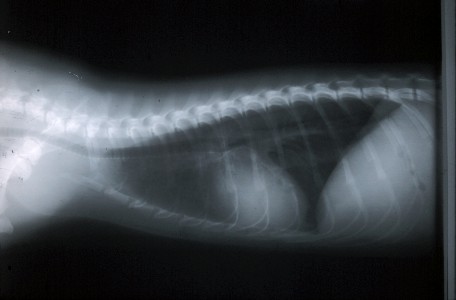 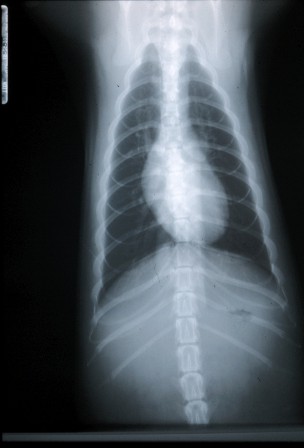 Bronchial Pattern
Thoracic Radiography
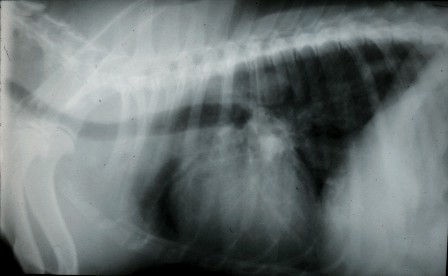 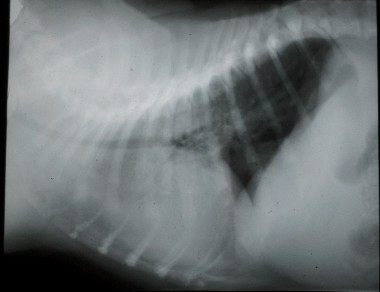 Inspiration
Expiration
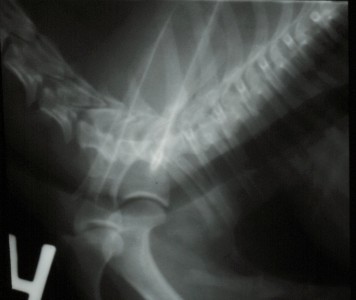 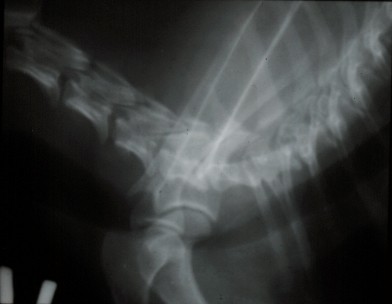 Specific Procedures(Invasive -- Tracheal & Bronchial Disease)
Transtracheal aspirate or “wash”:
		Minimal equipment:
		  -  Percutaneous or via Endotracheal tube
		  -  Cultures & Cytology
Endoscopy (Tracheoscopy-Bronchoscopy):
	General anesthesia - Stabilize patient first !
	Use rigid or flexible scope
	Always plan to take samples -- Culture & Cytology;         	+/- Biopsies
Transtracheal Wash
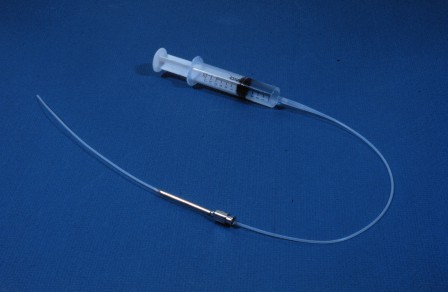 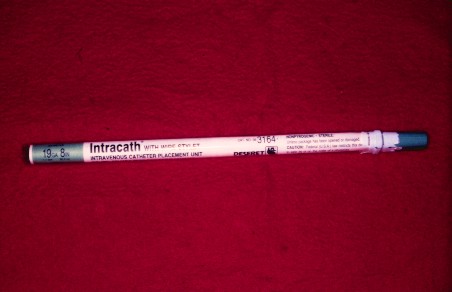 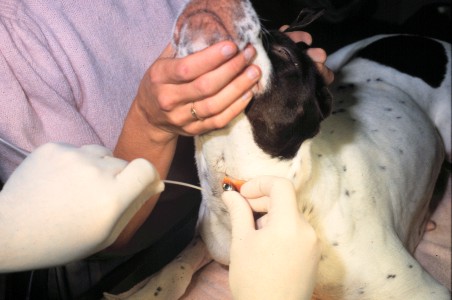 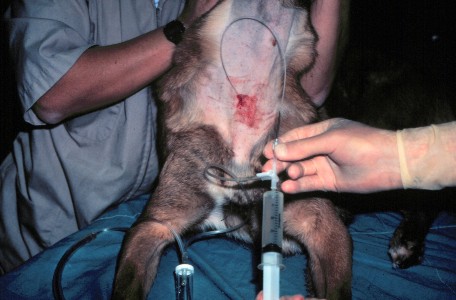 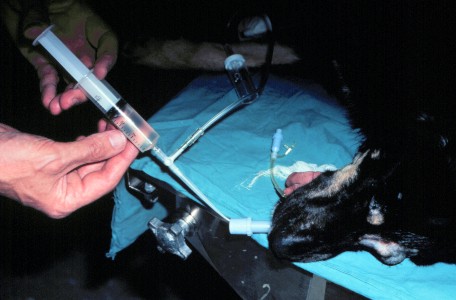 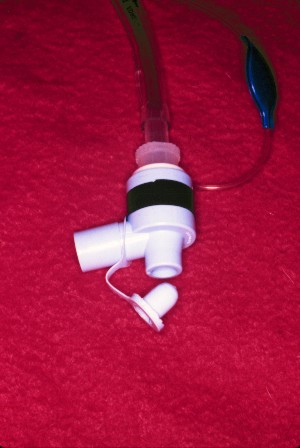 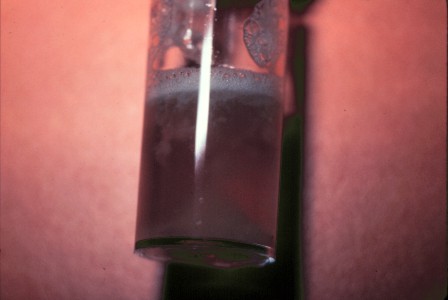 Cytology & Culture
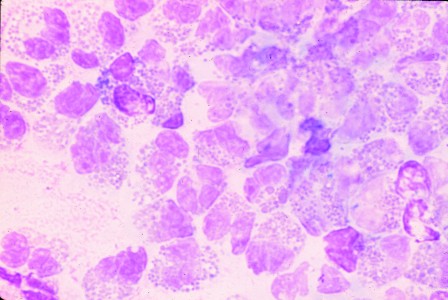 Eosinophyllic Hypersensitivity
Bronchoscopy
Rigid
Flexible
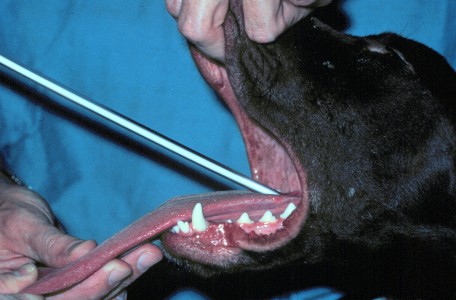 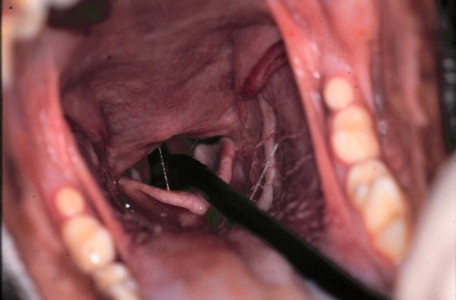 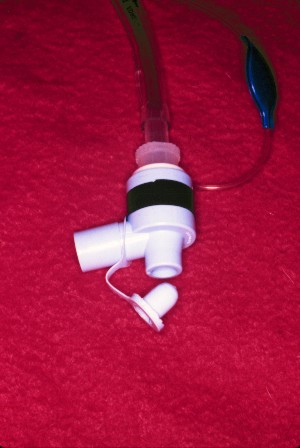 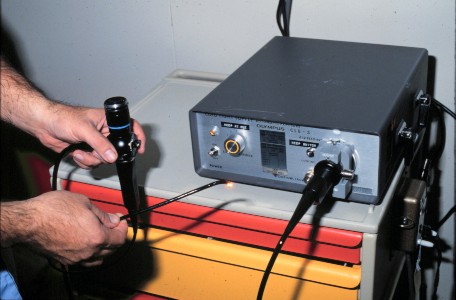 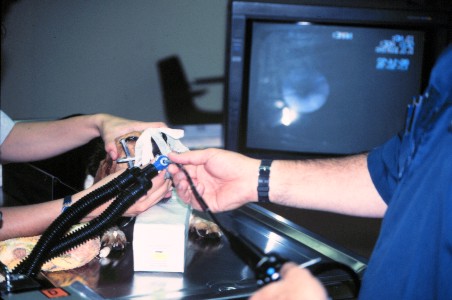 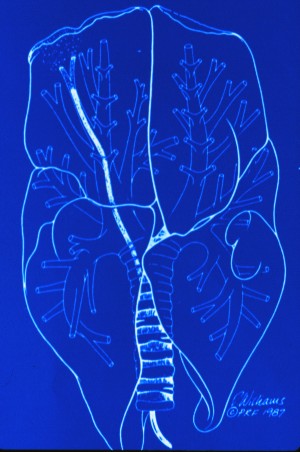 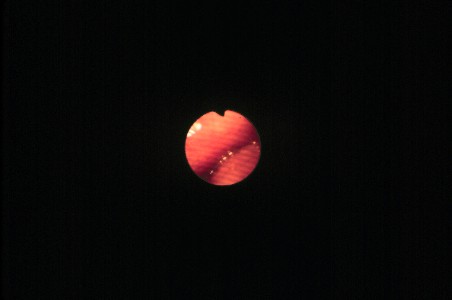 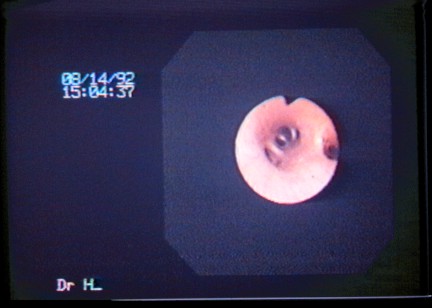 Brush Cytology, Aspirates & Bronchial Alveolar Lavage
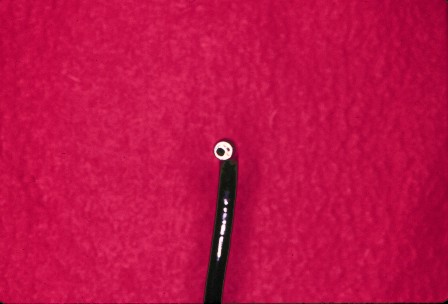 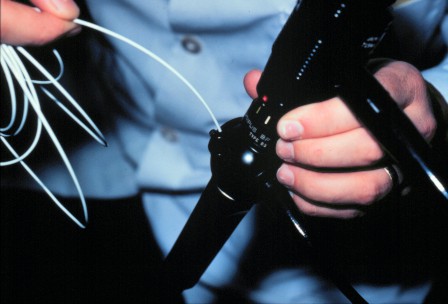 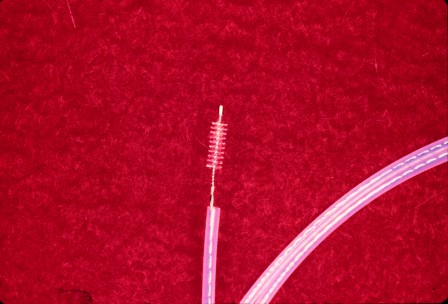 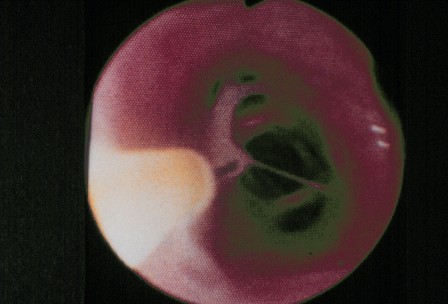 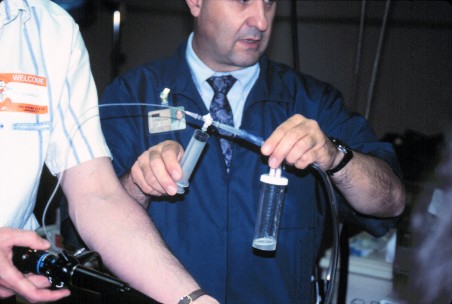 Bronchial Culture & Biopsies
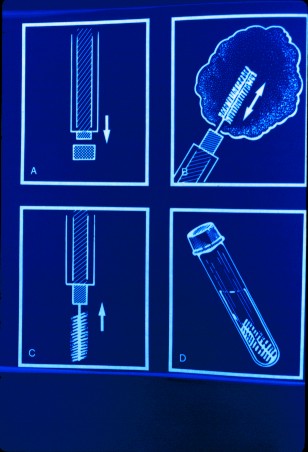 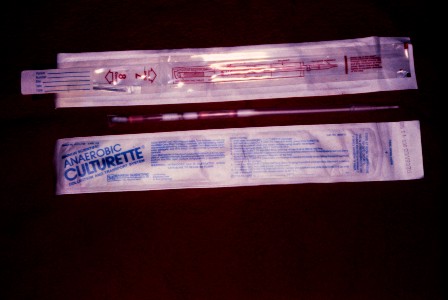 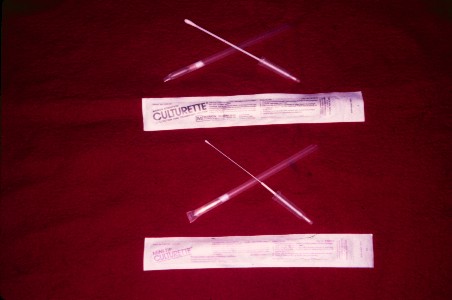 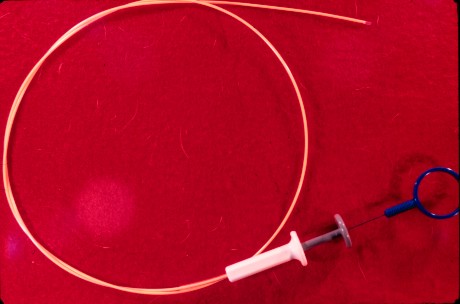 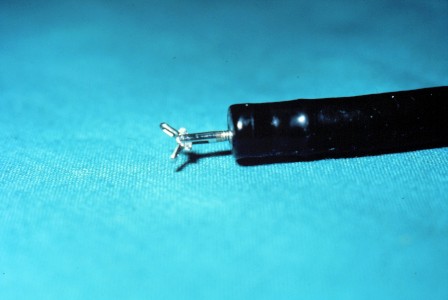 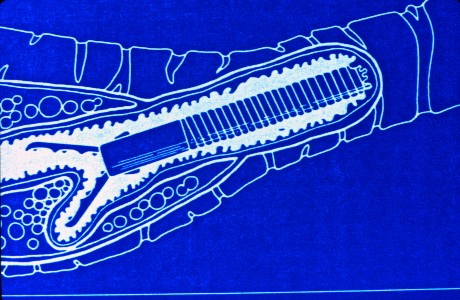 DISEASES OFTHE LUNGS
Disease of the Lungs
Clinical Signs
Most Common :
Cough :
If soft -- pulmonary edema
If harsh :
Airway involvement
Interstitial involvement
Dyspnea (variable) :
		Obstructive pattern:
		     Inspiratory = “stiff lungs”
		     Expiratory = compressed 				 airways
		Restrictive pattern -- rapid 	      & shallow
Fever :
	Inflammatory disease
	Systemic disease
Exercise intolerance
Disease of the Lungs
Clinical Signs (Cont)
May  Be Present :
Cyanosis
Pale membranes
Anorexia & weight loss
Open mouth breathing
Halitosis
Initial Data Base
Disease of the Lungs
Clinical Pathology :
CBC -- inflammation :
Infectious
Hypersensitivity
Serum chemistries -- substantiate systemic disease
Blood Gases
Serology -- Heartworm,
	viral & rickettsial
Parasitology
History
Physical examination :
Thoracic auscultation :
Lung sounds ;
     Normal 
	      Decreased -- emphysema
	      Increased -- congestion
     Abnormal
		Inspiration -- crackles
Heart murmurs
Organomegally !
Blood Gases
Arterial (Respiratory Function)
		Value			Mean		Range
pH					7.40		7.37-7.42
PaO2 (mm Hg)			100		80 -100
PaCO2 (mm Hg)			  40		35 - 45
[HCO3] (mEq/L)			  24		22 - 26
O2 content (ml/dl)		  20		18 - 22
O2 saturation (%)		  95		93 - 98
Specific Procedures(Non- invasive -- Lung Disease)
Radiography :
	Usually essential -- Stabilize patient    		first !
	Unanesthetised patient -- right +/- left 			lateral & VD thoracic views
	Follow up radiographs !
Electrocardiogram?
Radiography
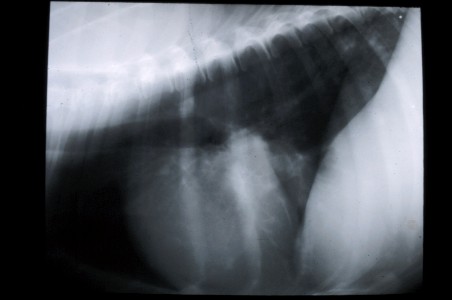 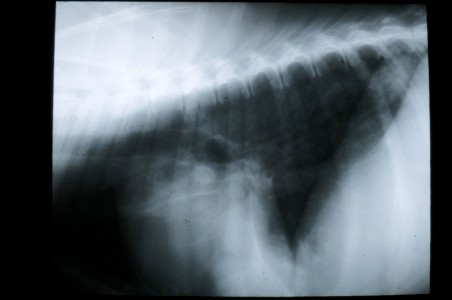 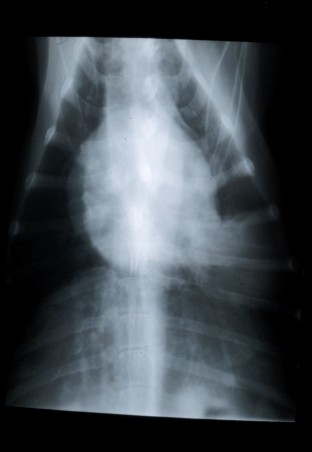 Right Lateral
Left Lateral
R
Ventral-Dorsal
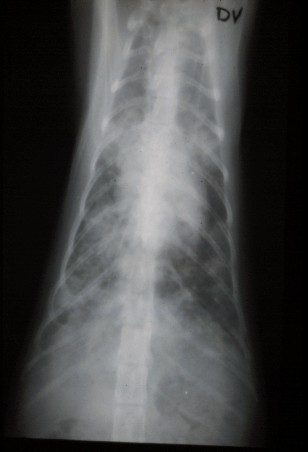 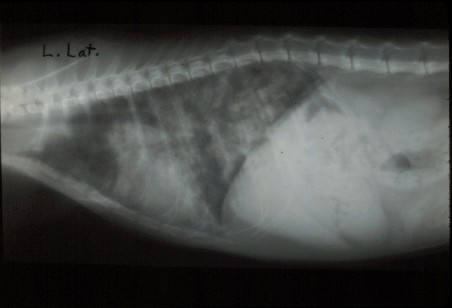 Pulmonary Mass

Interstitial & Aleveolar Pneumonia (Histoplasmosis)
Right Lateral
R
Dorsal-Ventral
Specific Procedures(Invasive Procedures-- Lung Disease)
Transtracheal Wash: 
		Little value unless some airway involvement
		Minimal risk (sedation)
Endoscopy (Bronchoscopy) :
	  Use flexible scope -- Less value unless some    		airway involvement
		Bronchial Alveolar Lavage -- Best when there is 		extension of airway disease into alveoli
Pulmonary Aspirate 
		General anesthesia - Stabilize patient first !
Thoracotomy -- last resort; place chest drain
Pulmonary Aspirate
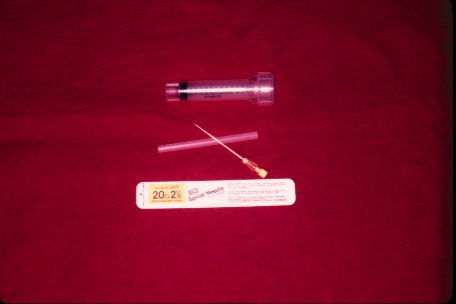 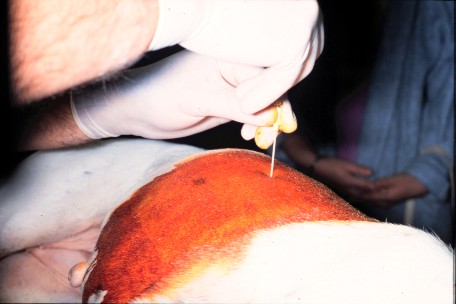 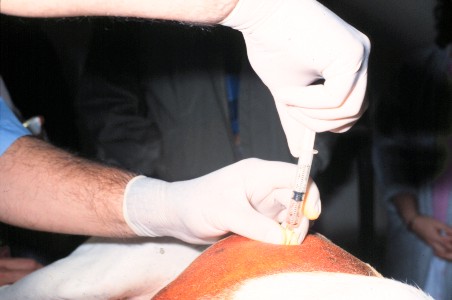 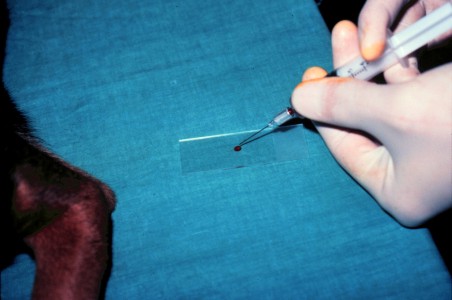 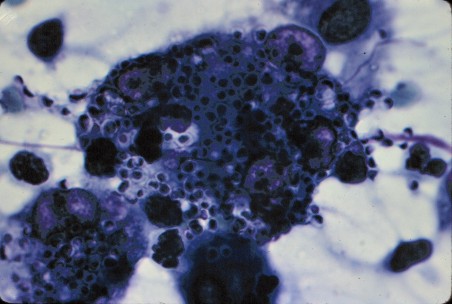 DISEASES OF THEMEDIASTINUM, PLEURAL SPACE & CHEST WALL
Disease of the Pleura & Mediastinum
Clinical Signs
Most Common:
Pleural disease :
Dyspnea :
	Restrictive pattern
	Orthopnea
Changes in chest wall
Exercise intolerance
Mediastinal disease :
Dyspnea :
	Obstructive pattern
	Tachypnea/Orthopnea
Dysphagia or regurgitation
Jugular distension
Disease of the Pleura & Mediastinum
Clinical Signs
May  Be Present :
Exercise intolerance
Anorexia & weight loss
Fever
Changes in vocalization
Horner’s syndrome
Thoracic wall masses
Subcutaneous emphysema
Cyanosis or Pale membranes
Initial Data Base
Disease of the Pleura & Mediastinum
History
Clinical Pathology :
CBC -- inflammation
Serum chemistries -- substantiate systemic disease
Endocrine -- hyperthyroid cats
Serology -- FeLV cats
Blood Gases
Physical examination :
Ophthalmologic exam
Palpation of abdomen
Percussion of thorax
Thoracic auscultation :
    Increased heart & decreased    	 lung sounds = Effusions !
    Decreased lung and  cardiac 	 sounds = Pneumothorax !
    Heart murmurs
    Intestinal sounds
Thoracocentesis !
Specific Procedures(Non-invasive -- Pleural & Mediastinal Disease)
Radiography :
	Stabilize patient first ! -- thoracocentesis ?
	Unanesthetised patient -- compromise in 		patient positioning !
  Initial and after evacuation of thorax
	Follow up radiographs !
Ultrasonogram -- pleural effusions
Electrocardiogram -- murmur or muffled   	heart sounds
Radiography
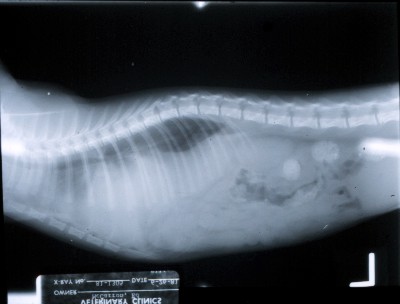 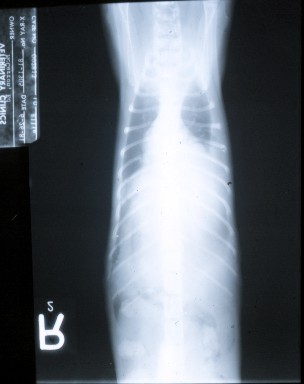 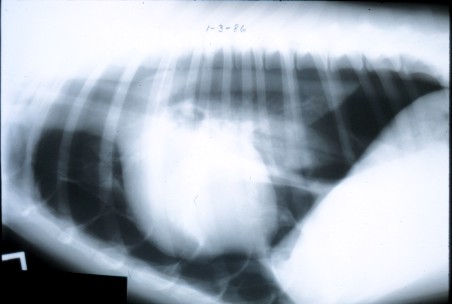 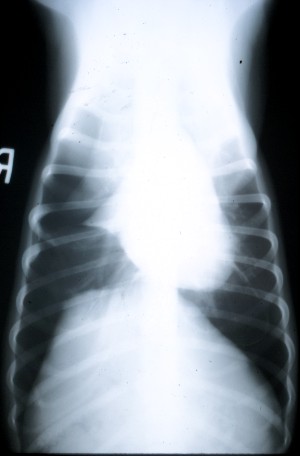 Diaphragmatic Hernia
Pneumothorax
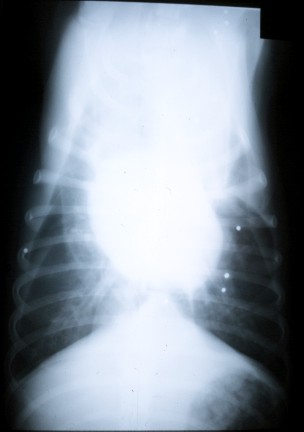 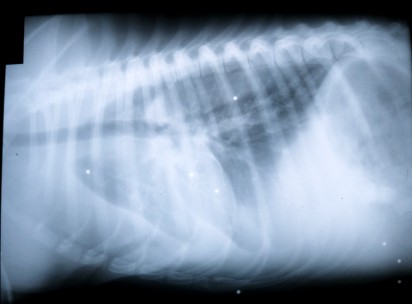 Hydrothorax
Thoracic Ultrasound
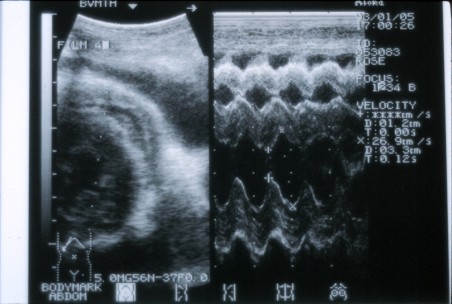 Pleural Fluid        Left Ventricle
Specific Procedures(Invasive -- Pleural & Mediastinal Disease)
Thoracocentesis -- place chest drain for effusions 	or pneumothorax
Minimal value :
Transtracheal aspirate or “wash”
Endoscopy (Bronchoscopy) 
Pulmonary Aspirate
Percutaneous biopsy -- place chest drain
Thoracotomy -- last resort; place chest drain
Thoracocentesis
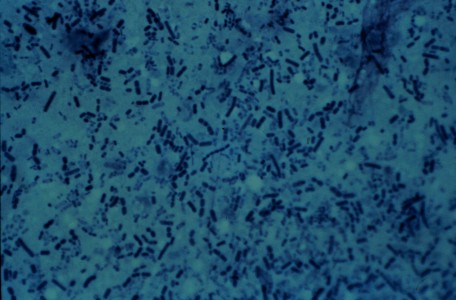 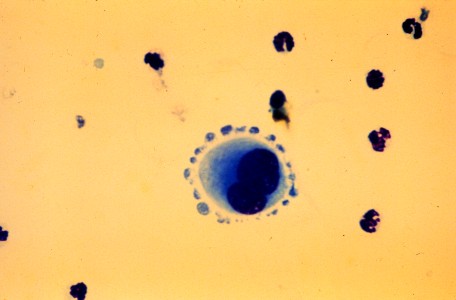 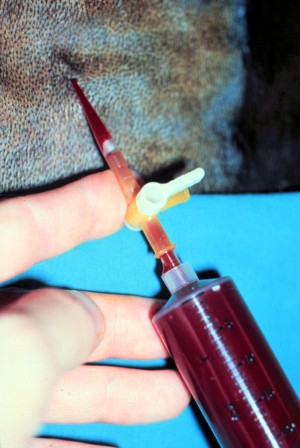 Exudate
Transudate
Serosanguinous
Thoracotomy
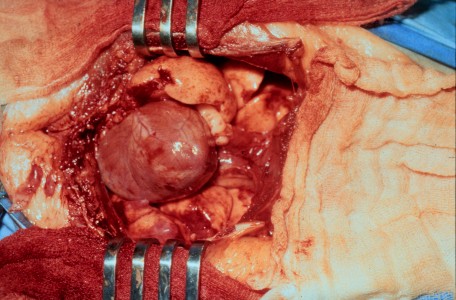 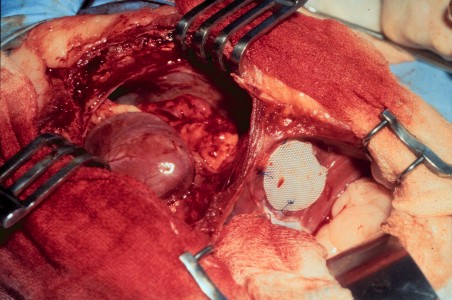 Chylothorax with Fibrinous Pleuritis
RESPIRATORY DISEASES
Clinical Cases
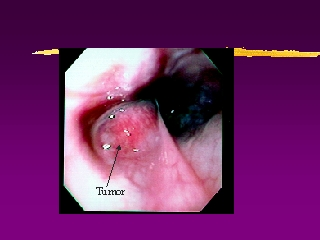 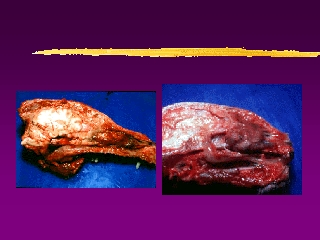 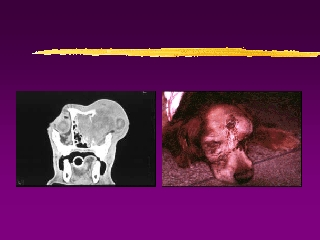 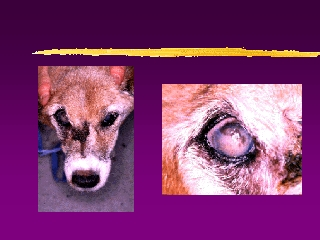 Cat ‘Flu (Feline Herpesvirus)
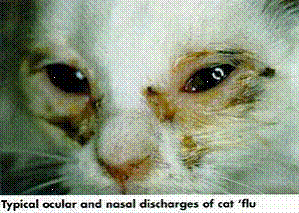 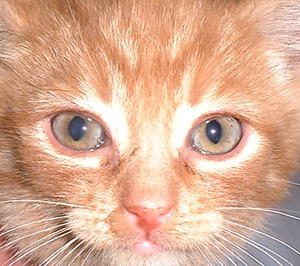 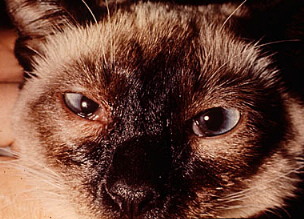 Cat ‘Flu (Feline Herpesvirus)
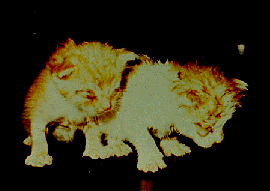 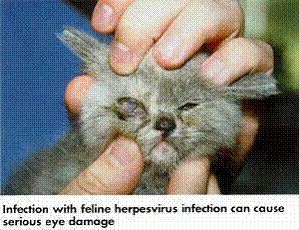 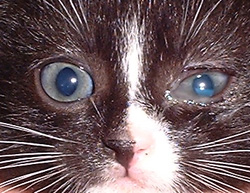 Cat ‘Flu (Feline Calicivirus)
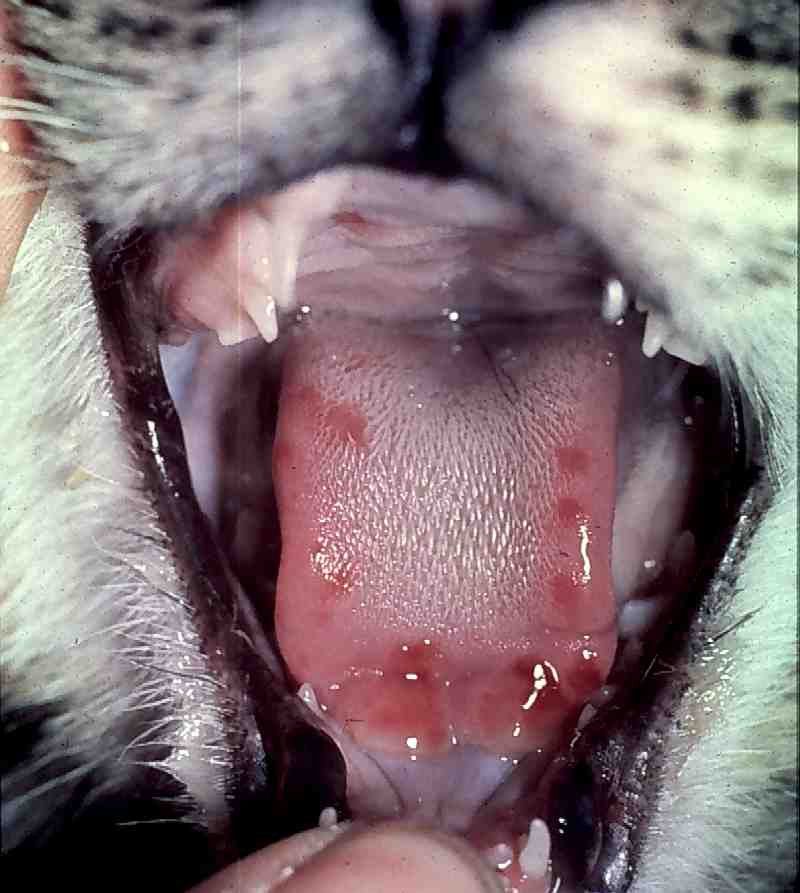 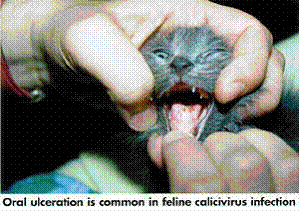 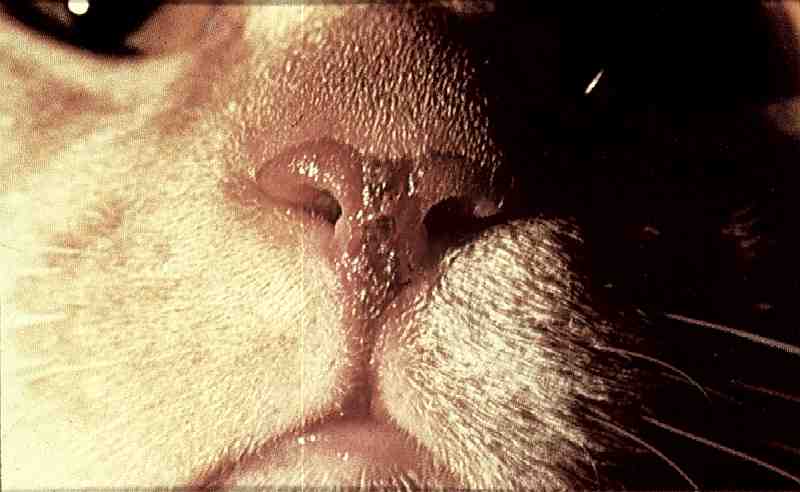 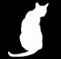 Cat ‘Flu
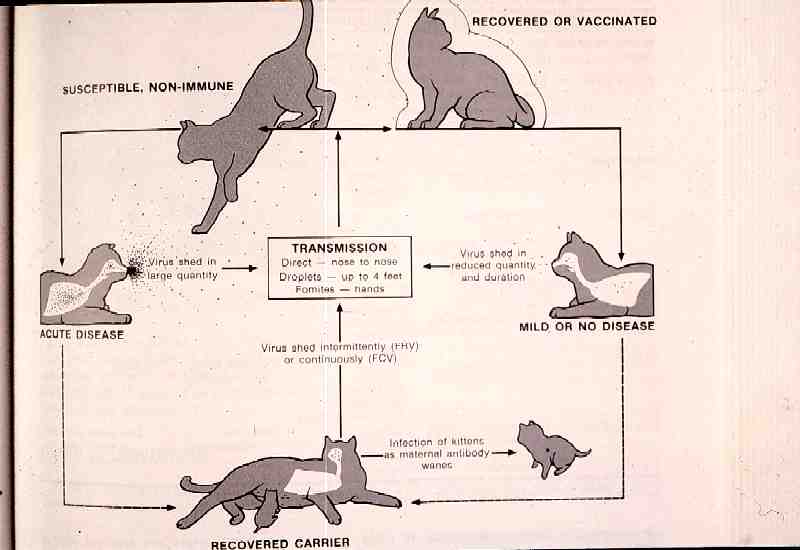 Search e-book

Google  Merck’s Veterinary Manual
Finish ???
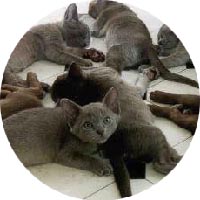 Purrfect…